INNOVATIONS in Telecommunication Industry
Ning Fang
Nehal Bothra
Vanessa Schlosser
Matviy Kruglov
Digitalization, big data, mobile devices & broadband
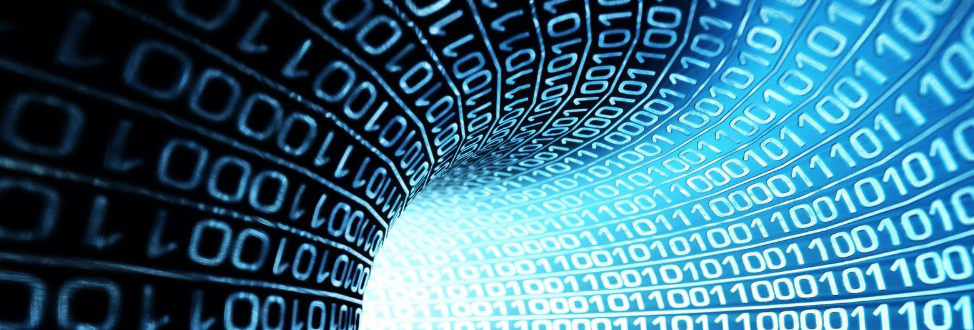 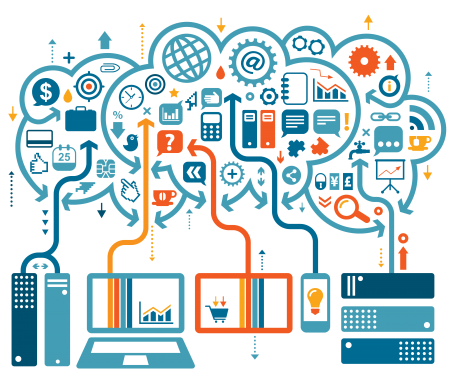 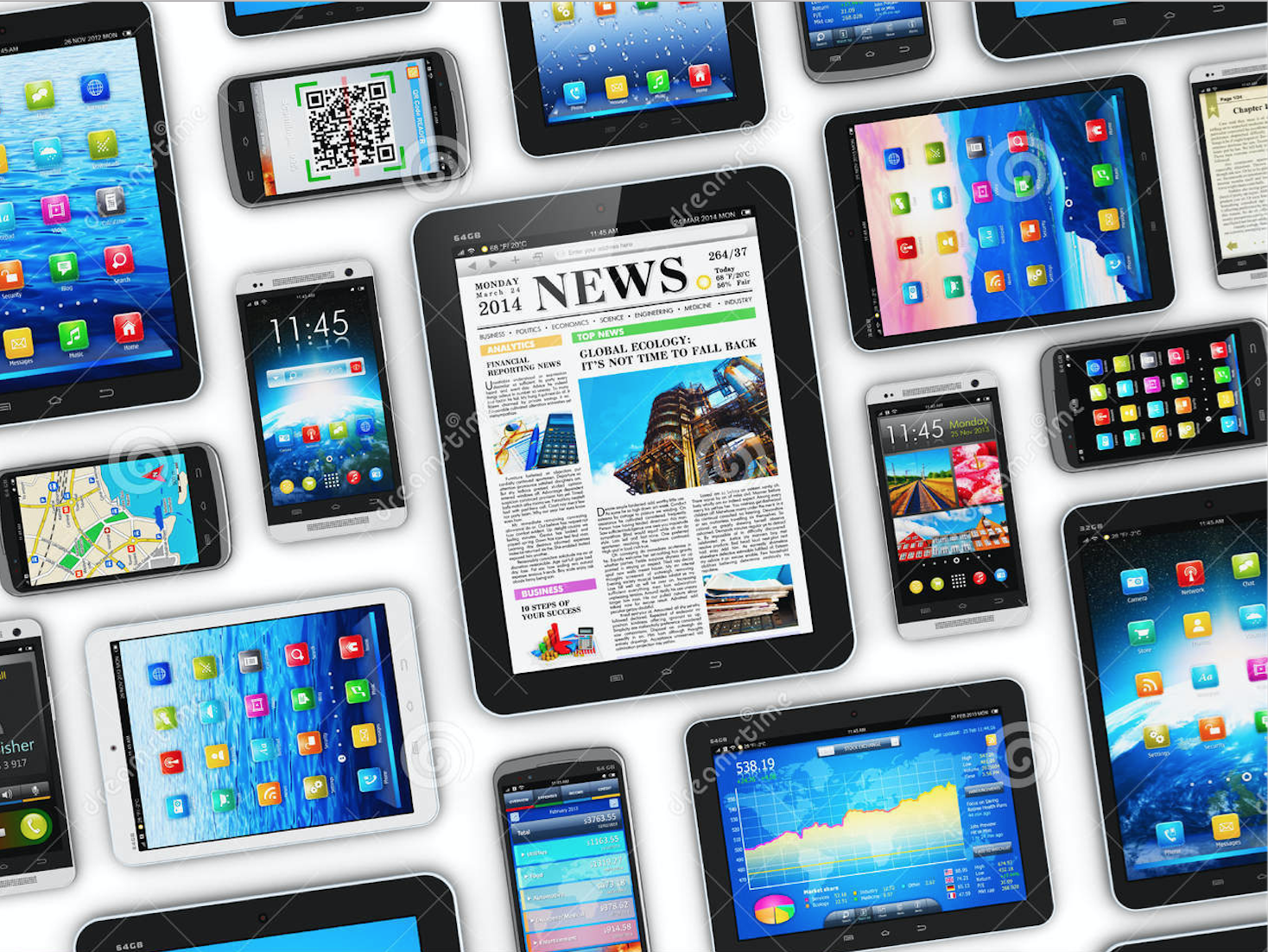 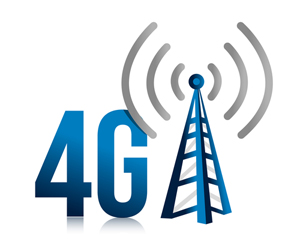 World’s leading telecommunication and ICT companies
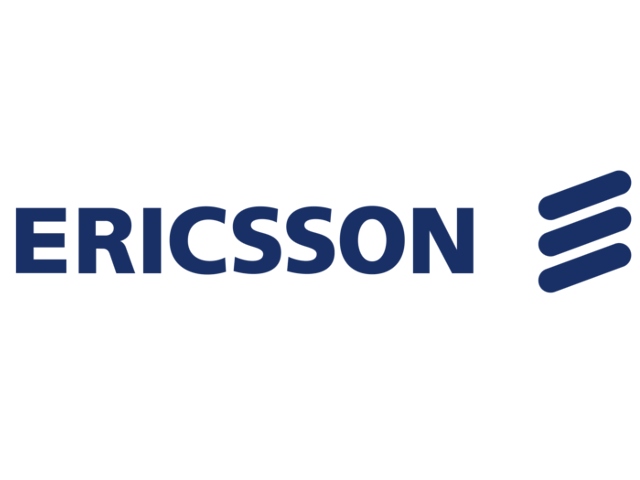 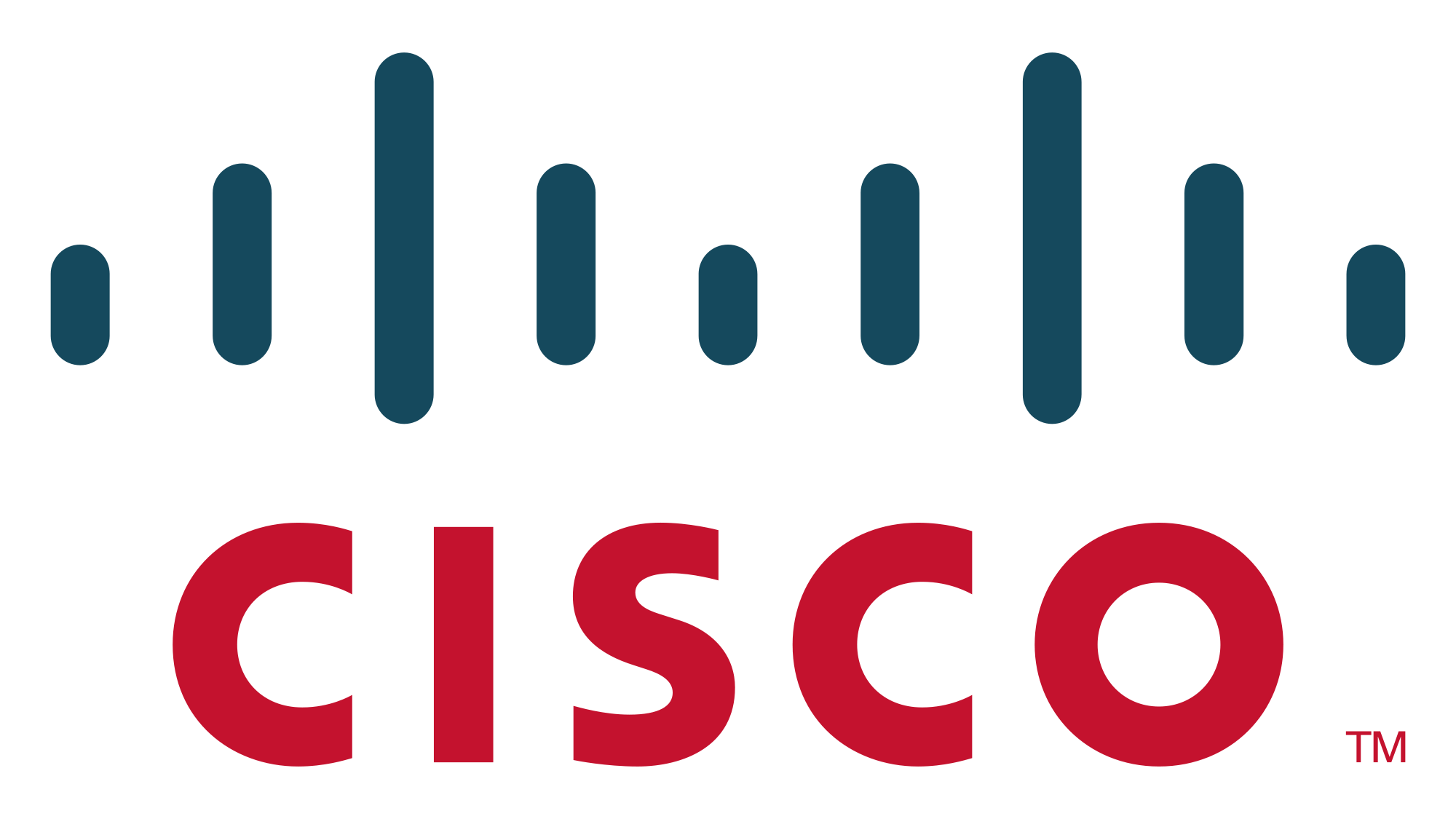 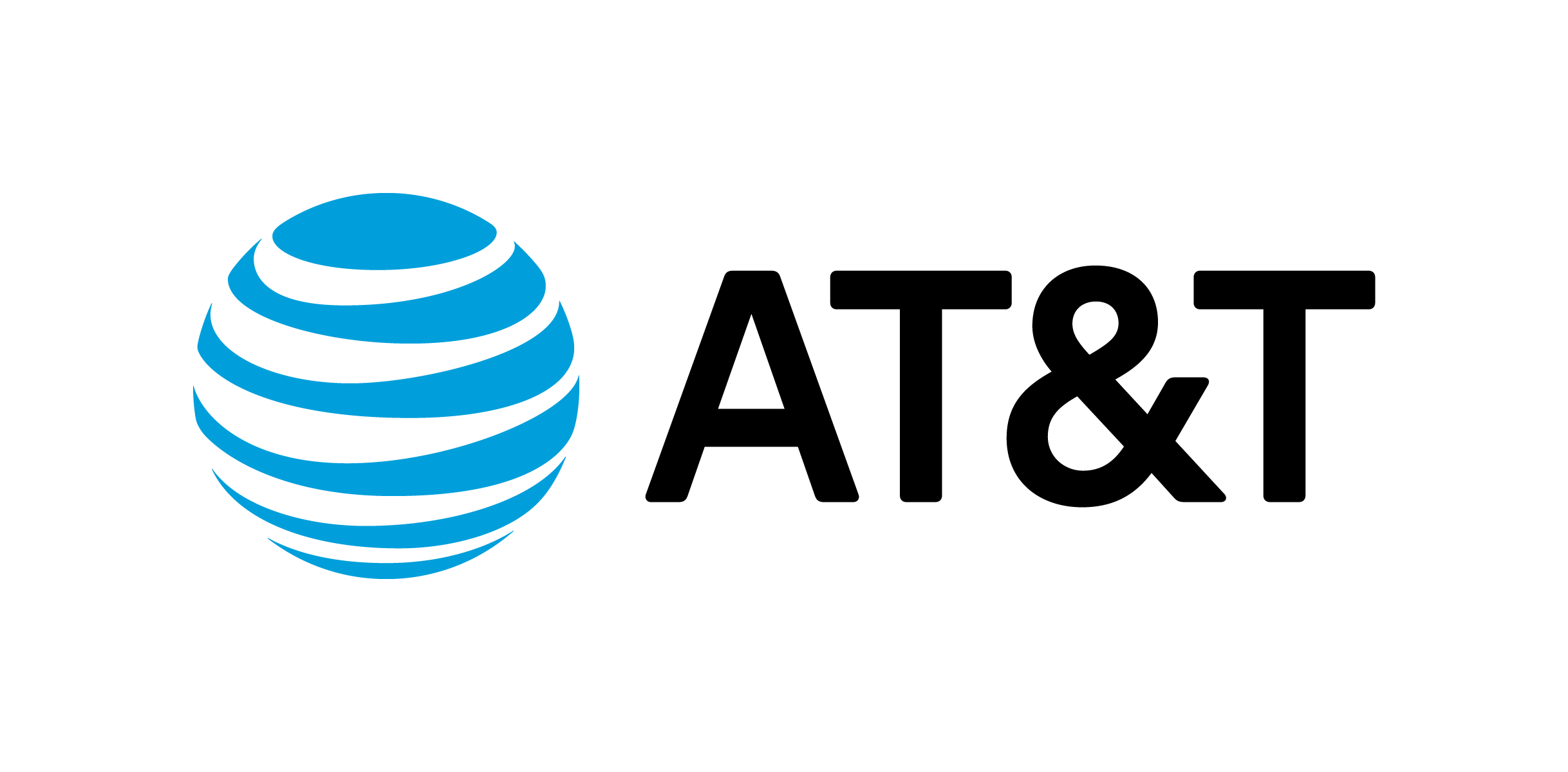 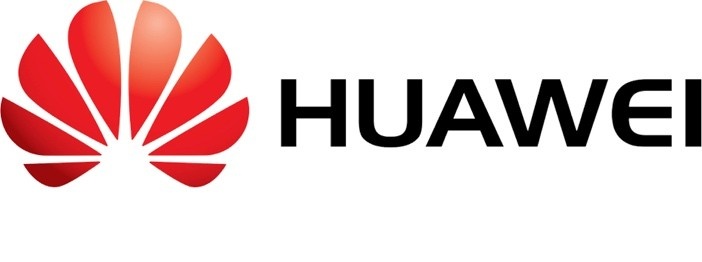 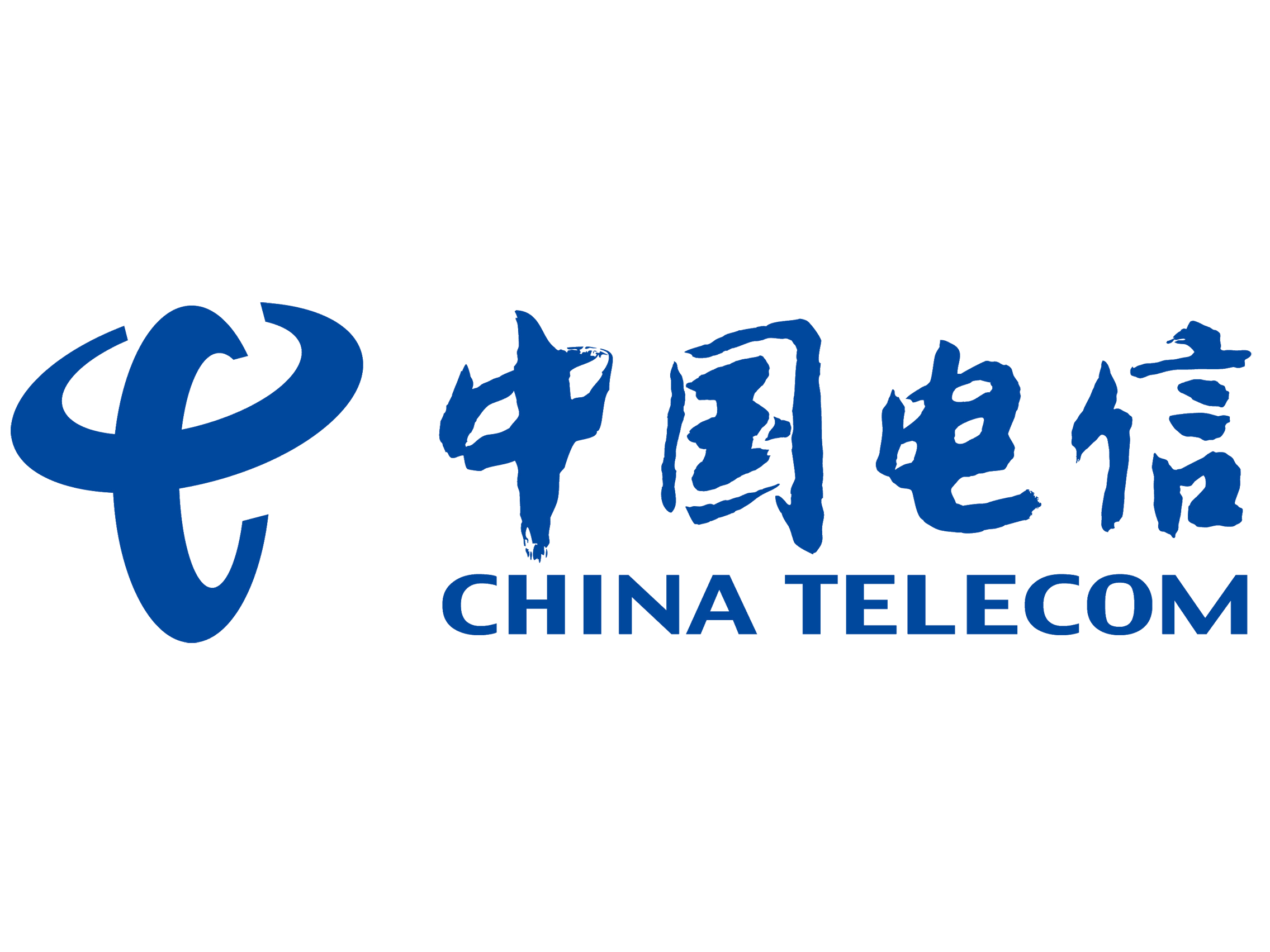 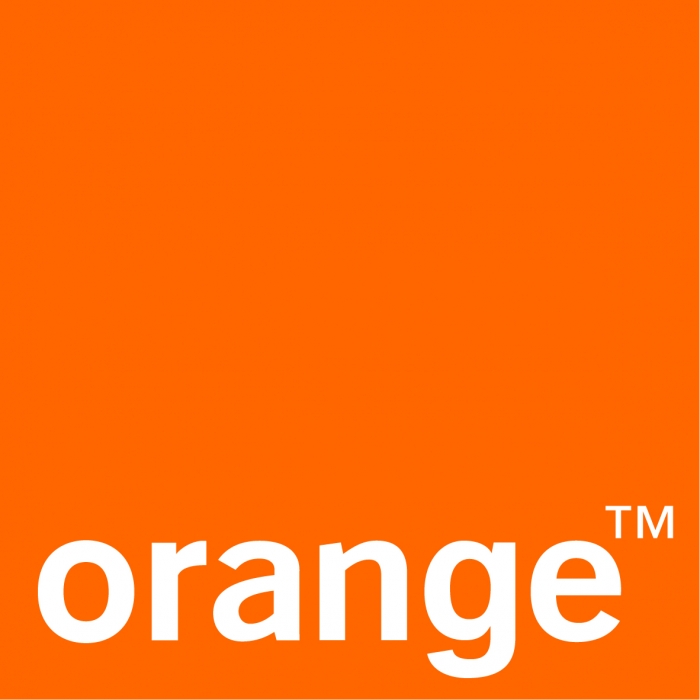 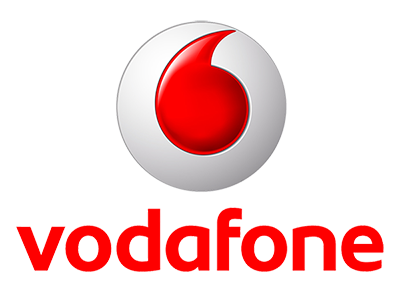 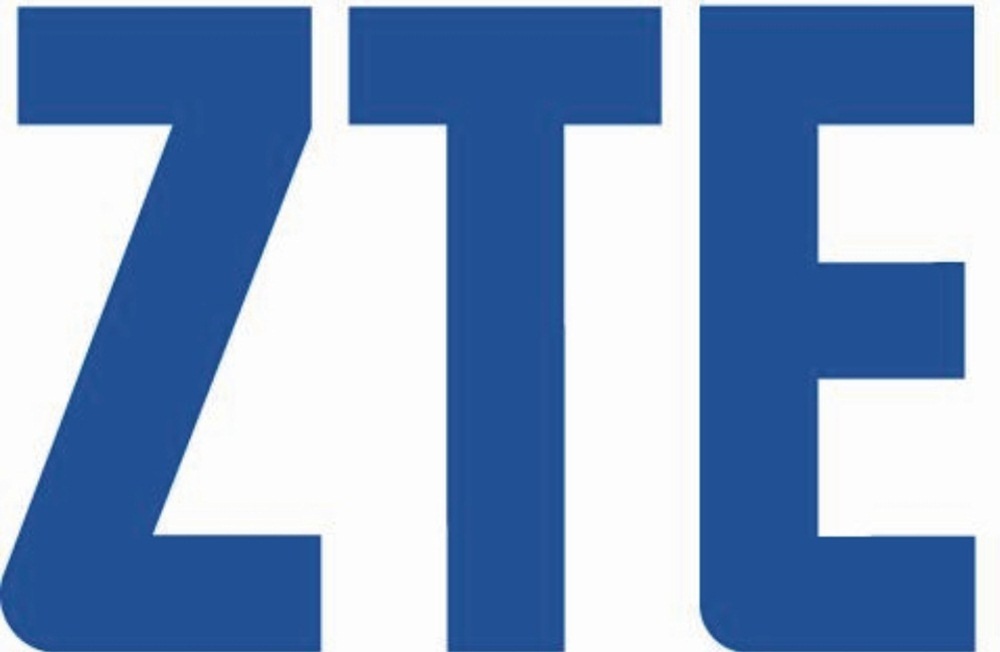 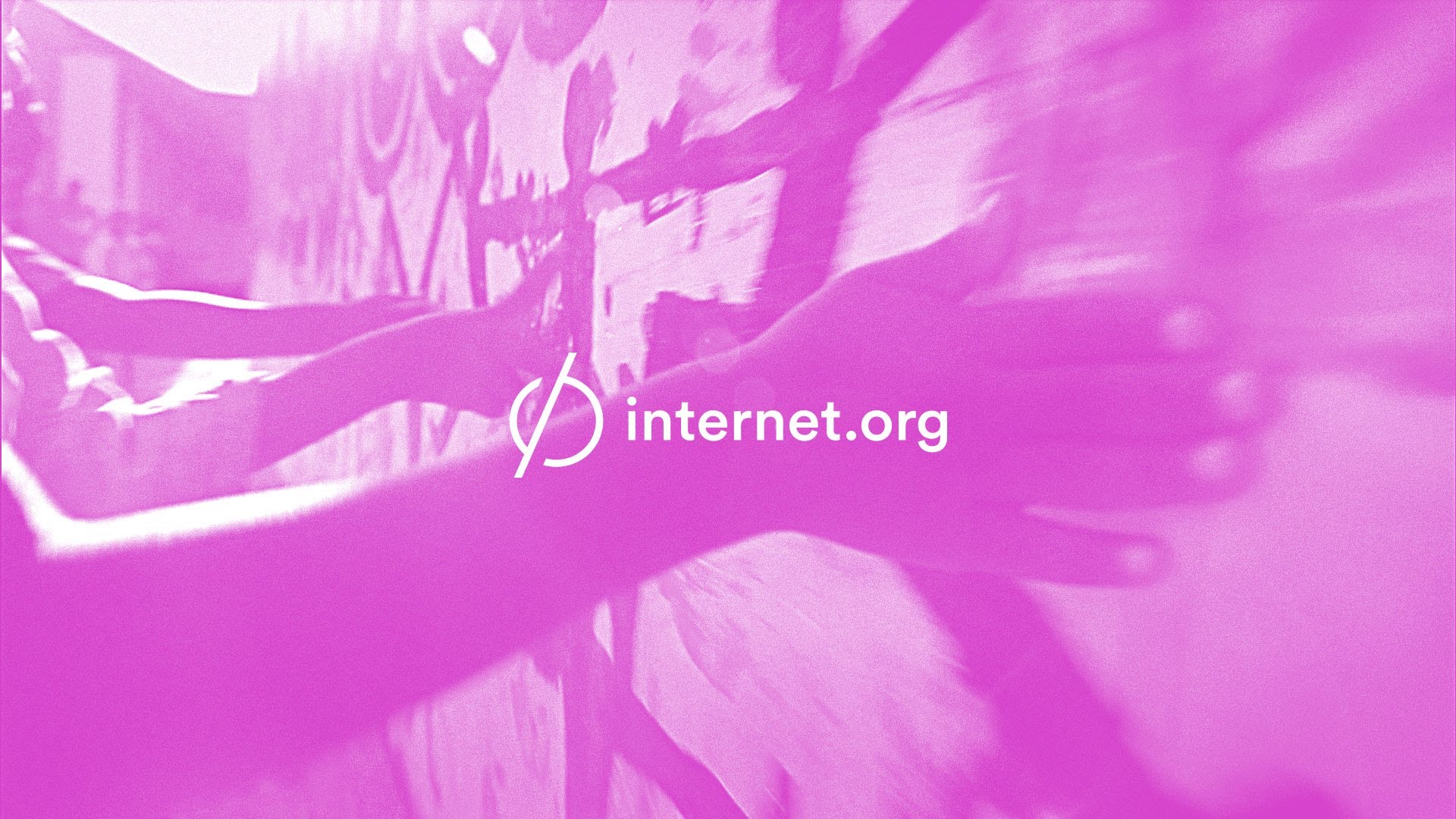 Internet.org
“Aquila”
Internet.org
Initiative by Mark Zuckerberg
“Bringing together technology leader, Nonprofits and local communities to connect the two thirds of the world that doesn’t have internet access.”
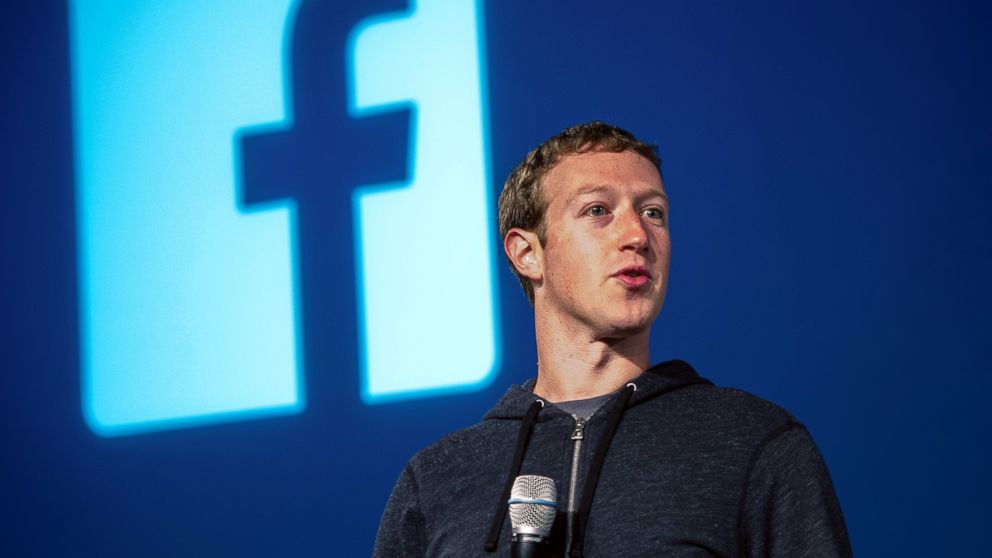 Benefits: 

Improved healthcare
Improved education
Improved economic situation
Internet.org
Innovations used to provide connectivity:

Building on already existing telecommunication networks:
Drones
Satellites
Lasers 

Result: 25 million connected people
Internet.org
Partnerships with telecommunication companies, e.g.:



Application internet.org:
Enabling users access to free basic apps (i.e. Facebook, AccuWeather, Google Search)
Currently available in India, Ghana, Colombia, Kenya, Tanzania, Indonesia and Zambia
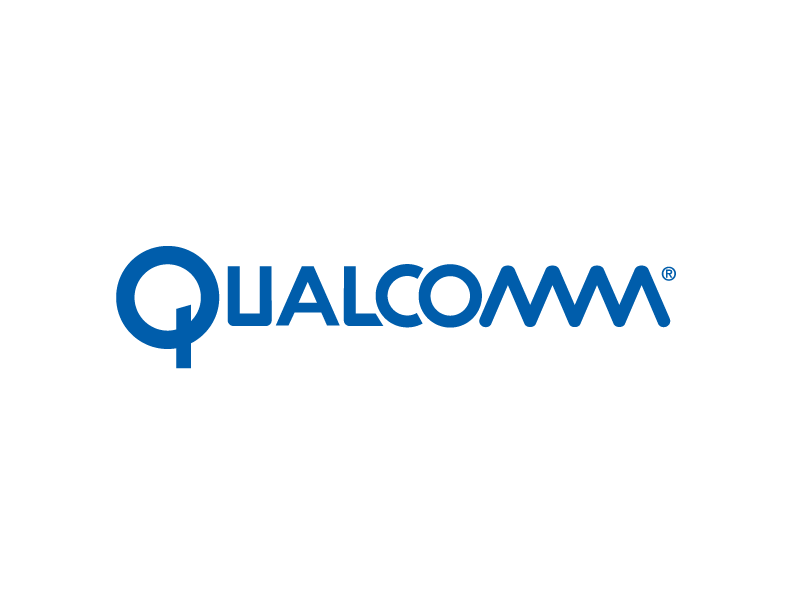 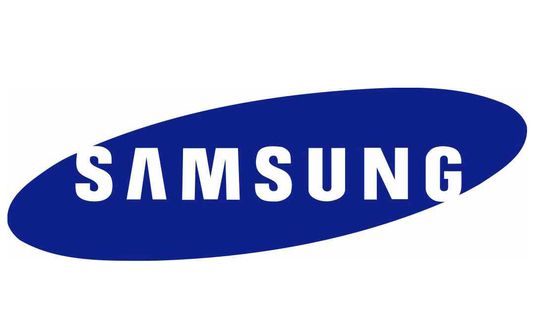 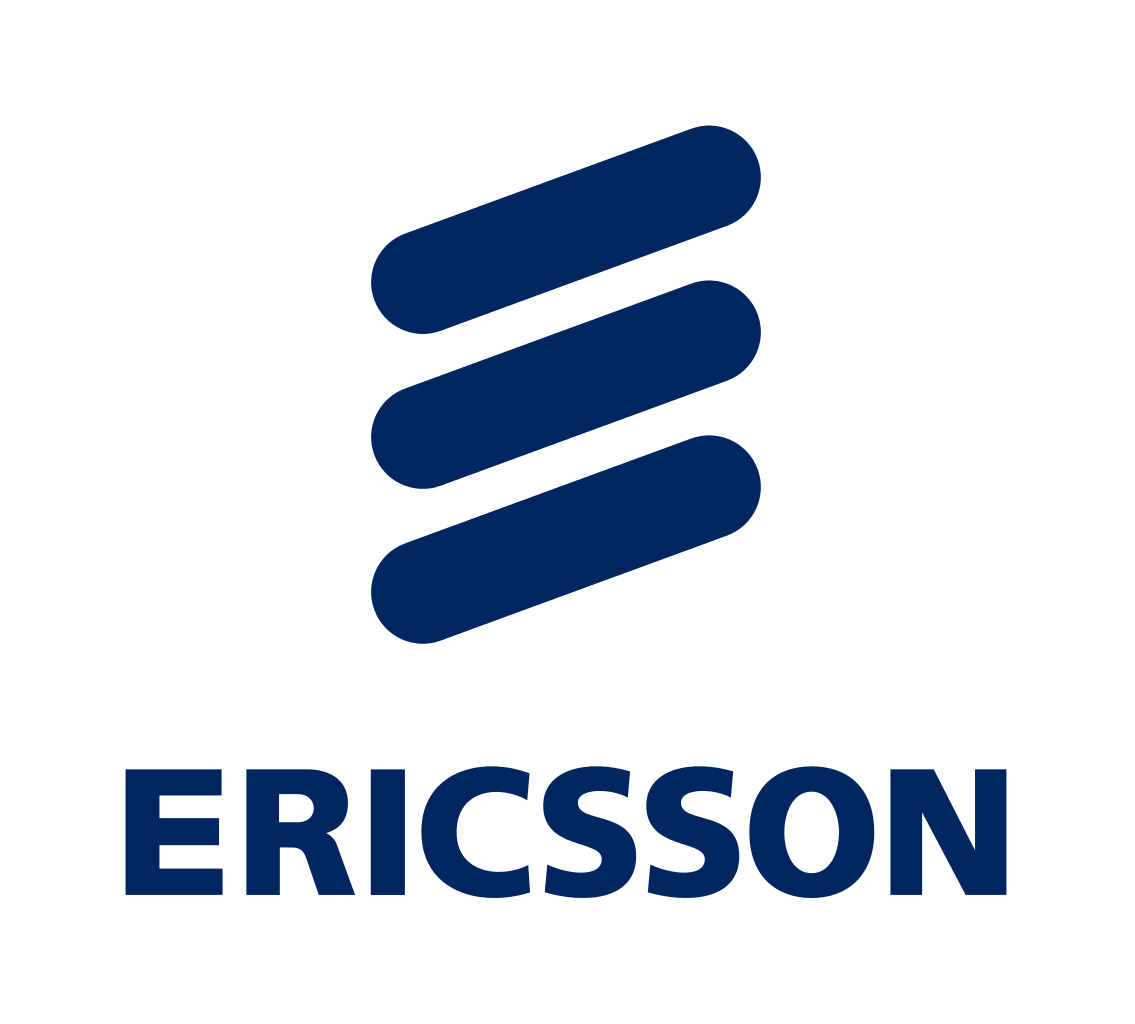 Internet.org
2. Developing new innovations to reach remote places:

“Aquila” 
	 unmanned aircraft powered by solar cells.
Lasers
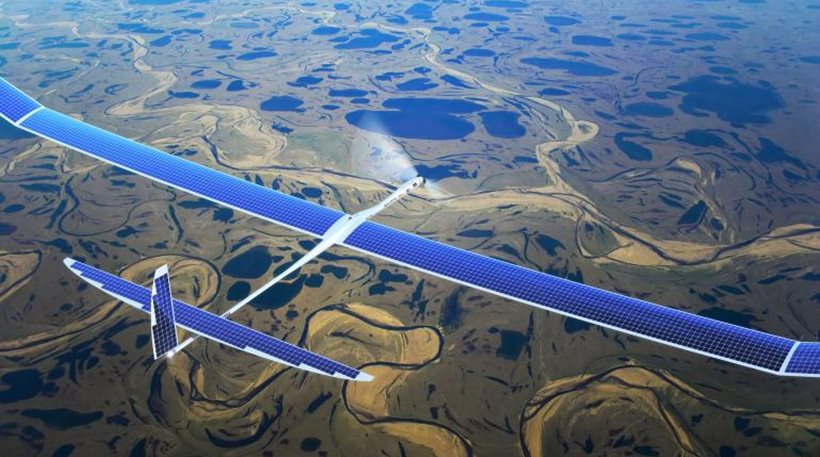 TRIZ

Dynamization
Internet.org
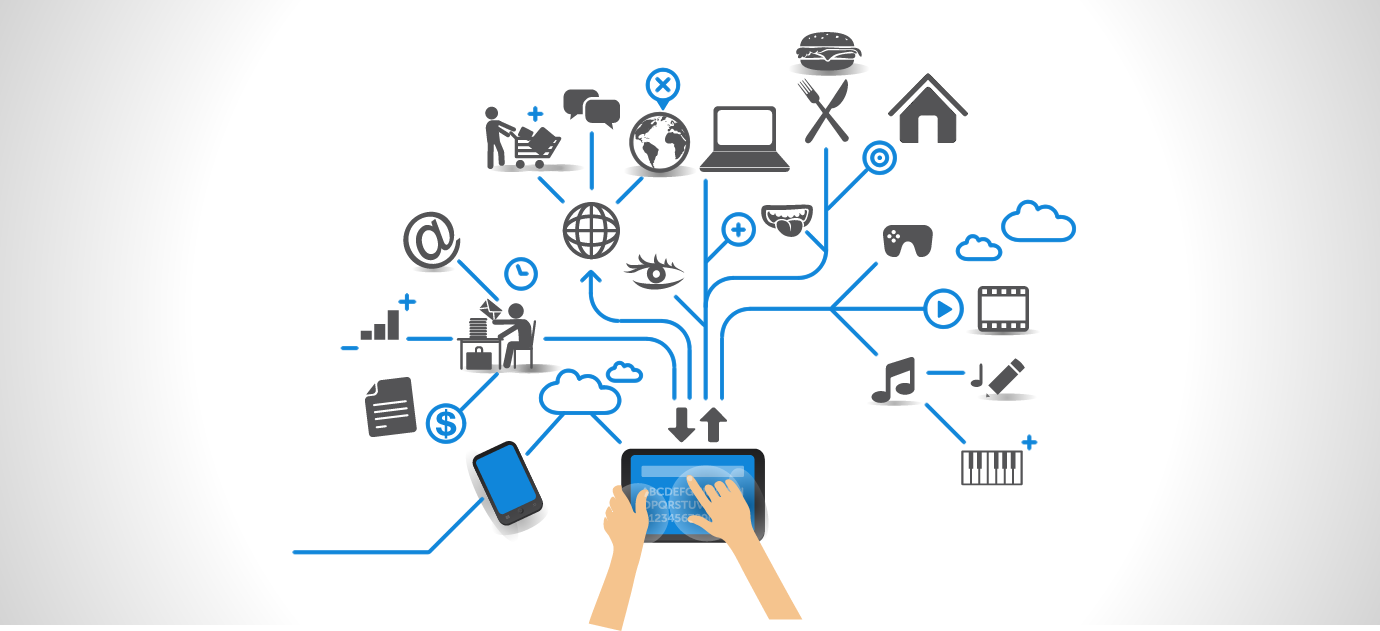 Internet of Things
Internet of Things
Smart Cities
Smart Cities
AT&T : Smart Cities
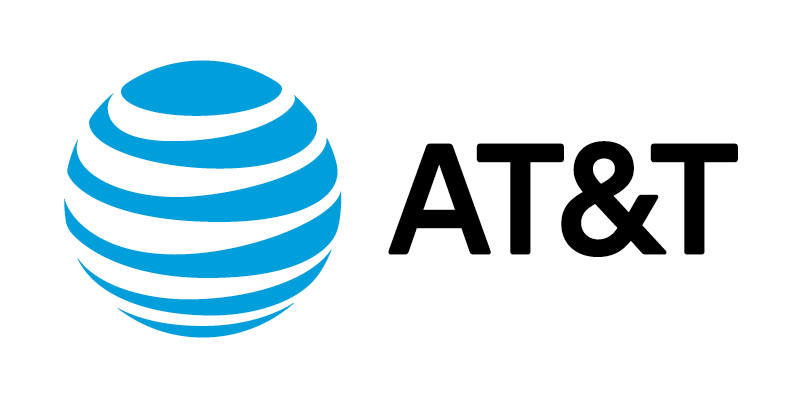 AT&T : Smart Cities
Combining IoT to make cities smarter.
Collaborating partners:
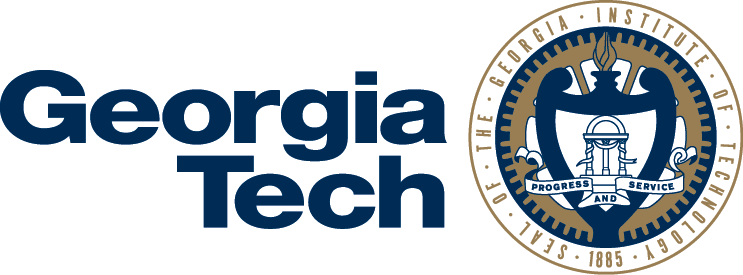 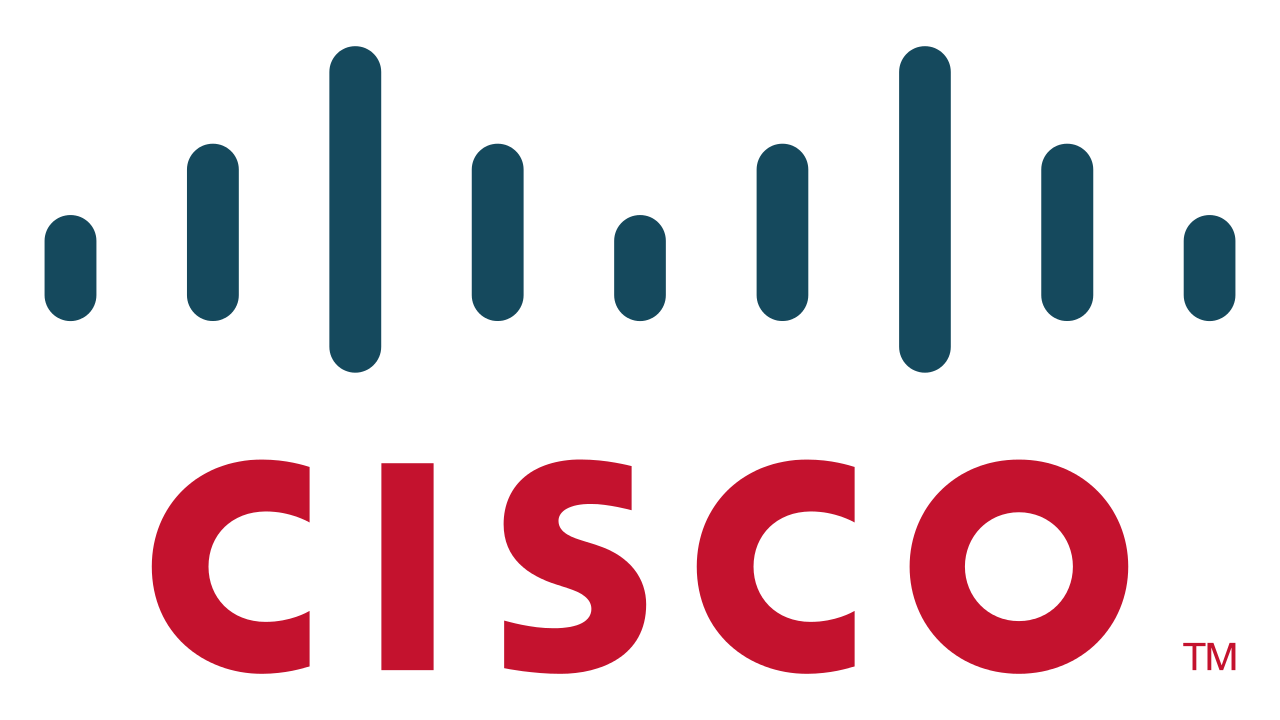 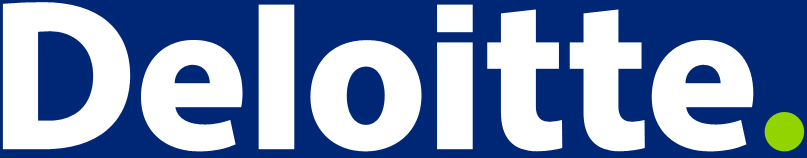 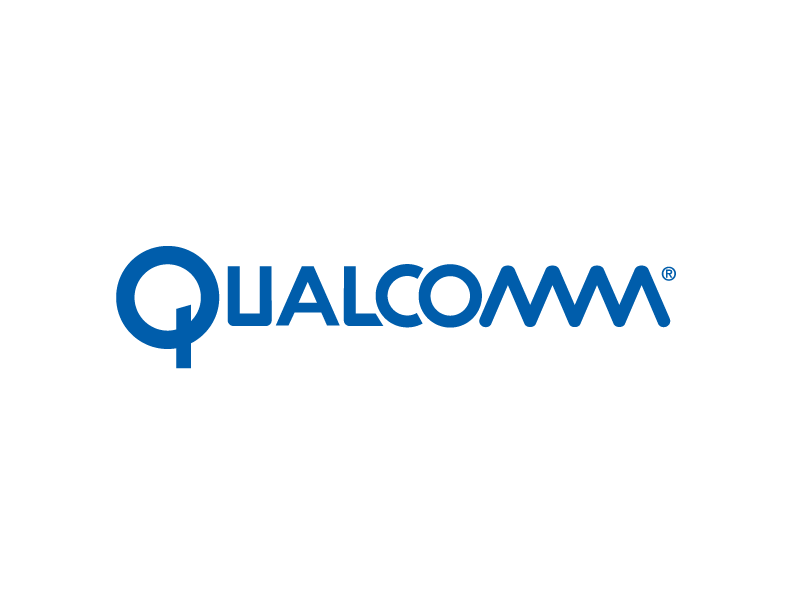 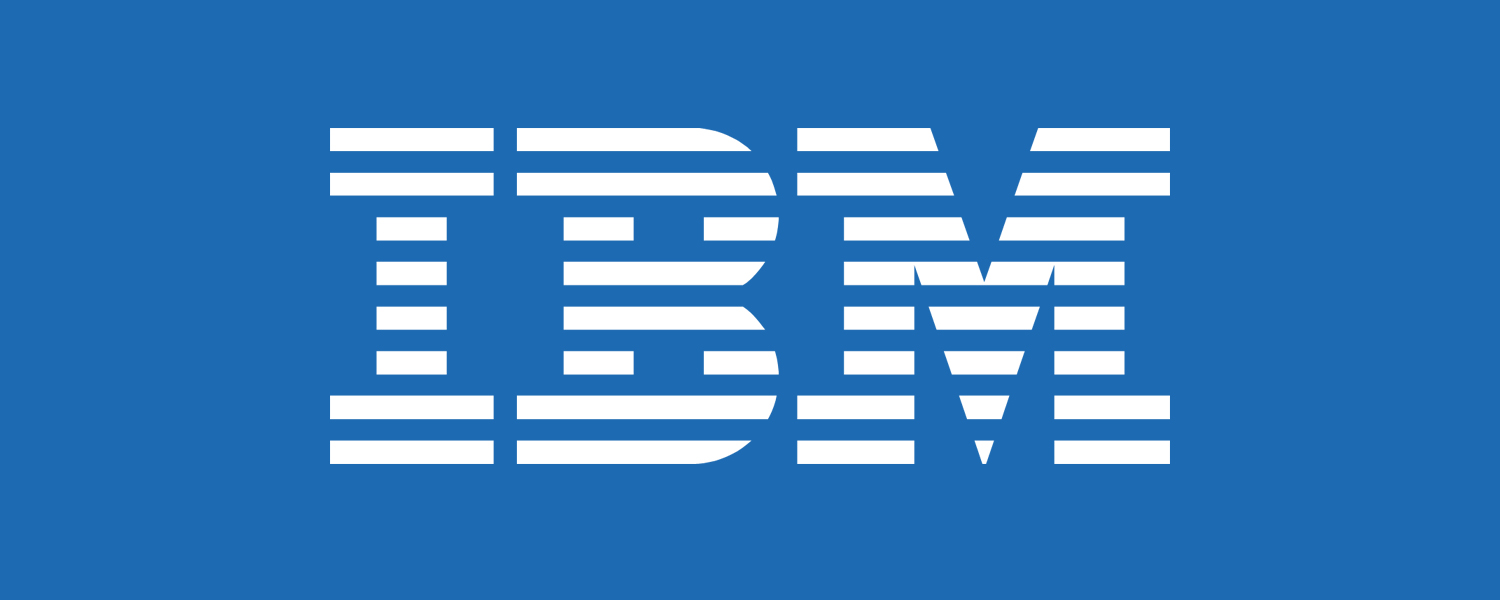 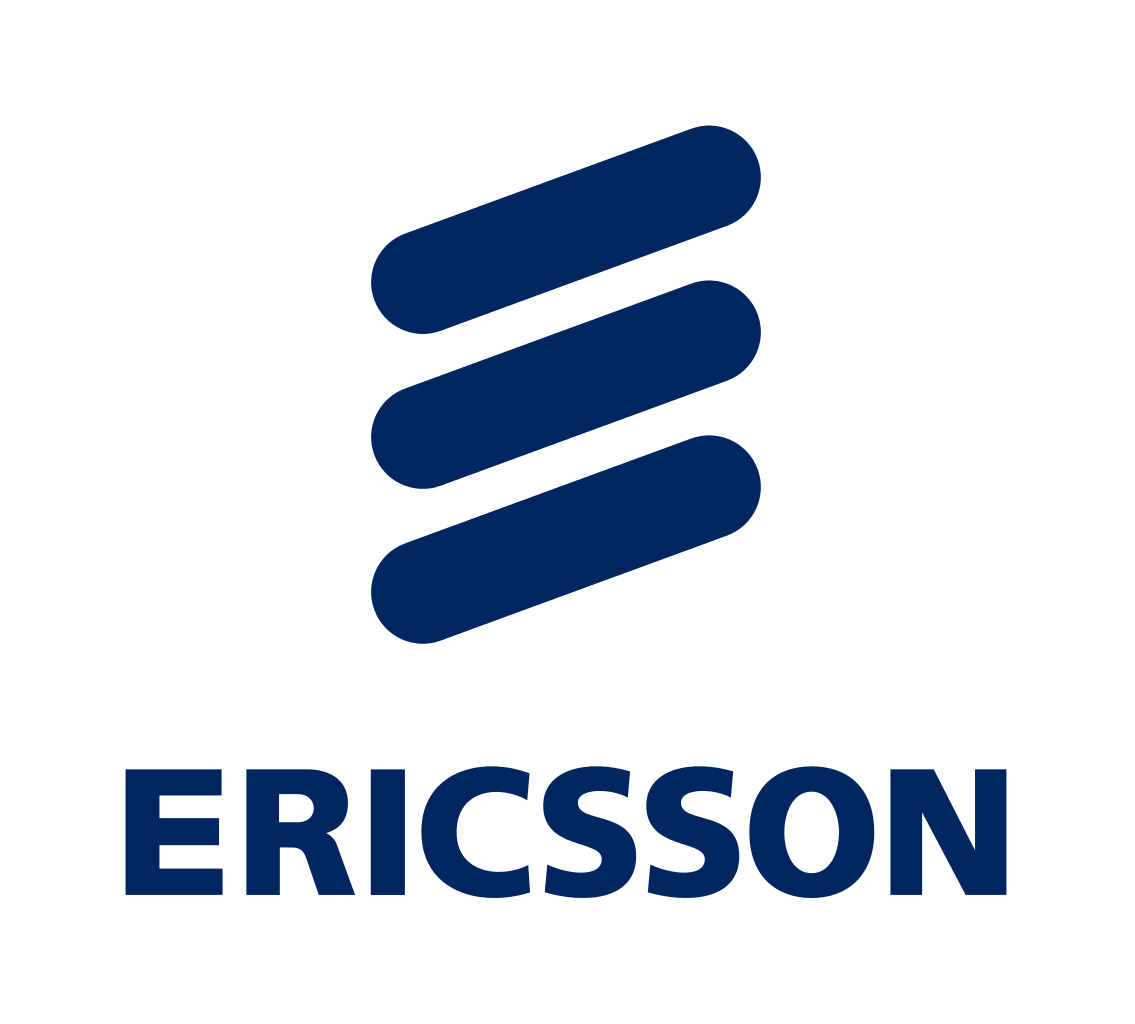 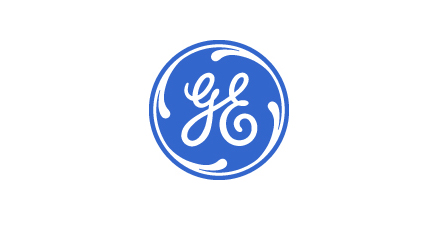 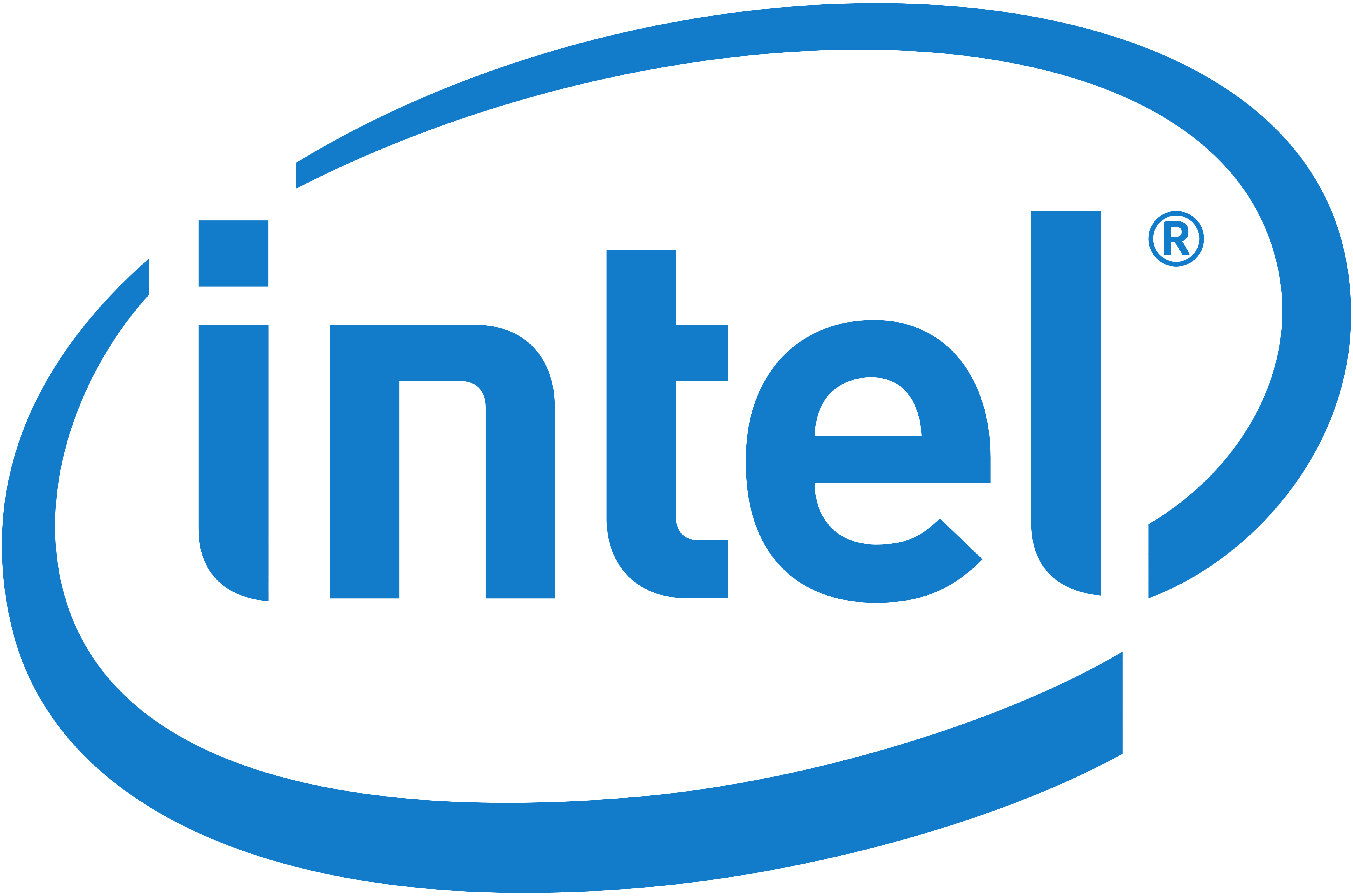 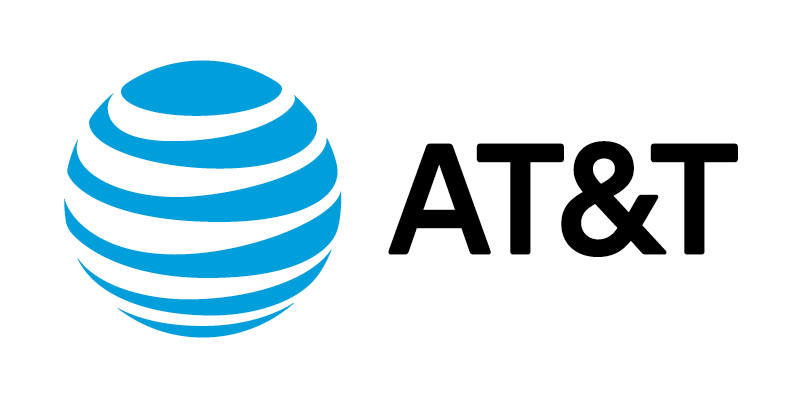 AT&T : Smart Cities
How does it work?
	 Dashboard: “Smart Grid Solutions”
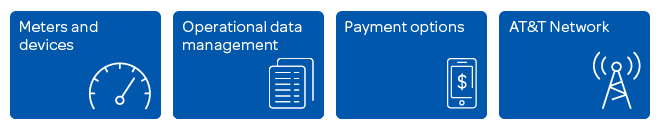 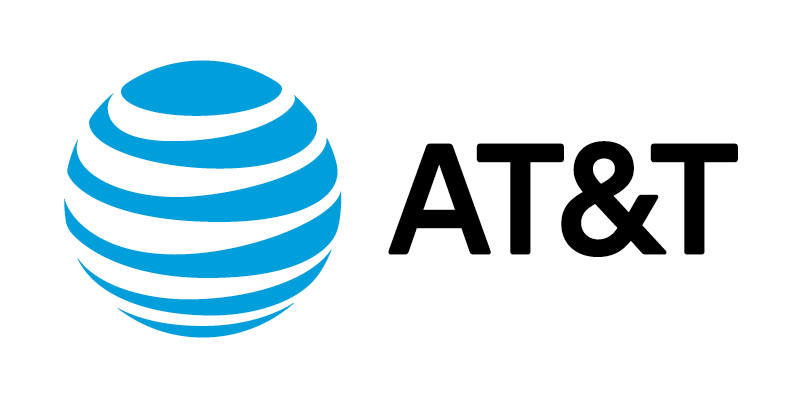 AT&T : Smart Cities
Benefits:
 Cost-effective
 Safe energy – be sustainable 
 Improve quality of life 
 Further engage with their citizen.
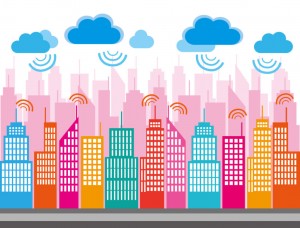 TRIZ

Dynamization
Decrease of human involvement
Customer expectation
Design point
Nesting
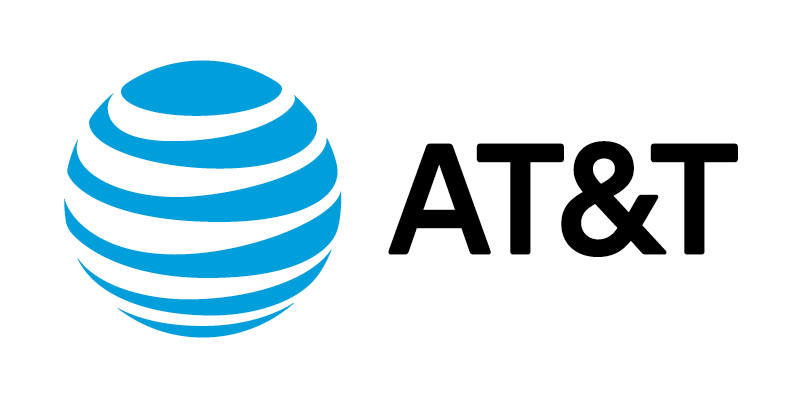 Cloud ecosystem : « Netbond »
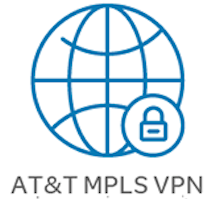 Cloud ecosystem : « Netbond »
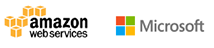 Gain highly secure access to your data and applications 

Virtual access from anywhere

Ease of applications integration
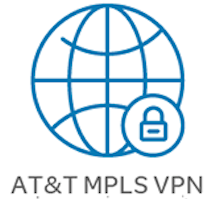 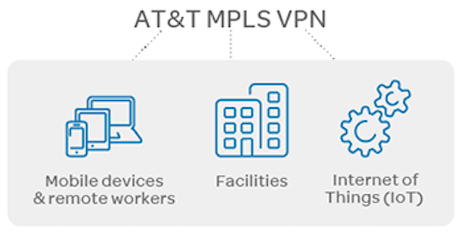 TRIZ

Dynamization
Boundary breakdown
Increasing transparency
Nesting
Degree of freedom
Cloud ecosystem : « Netbond »
M2M Solutions
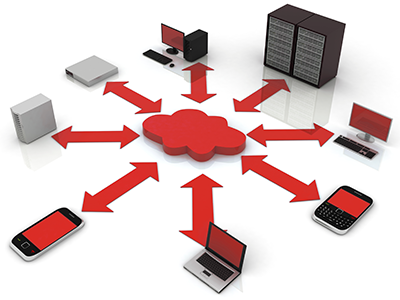 M2M Solutions
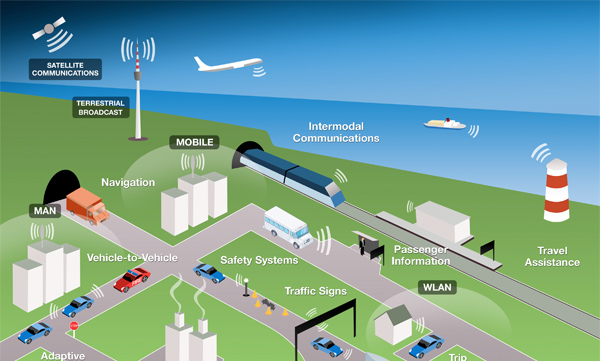 Fast response time
Scheduled planning 
Asset inventory and visibility 
Risk mitigation
TRIZ
Decrease of human involvement
Boundary breakdown
Action coordination
Nesting
M2M Solutions
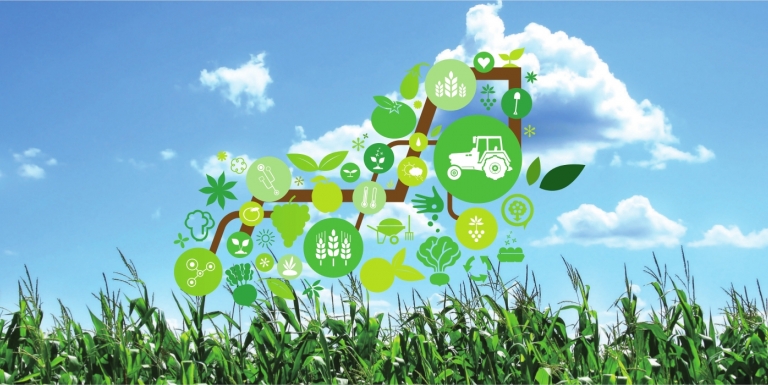 Connecting the farm to Internet of Things
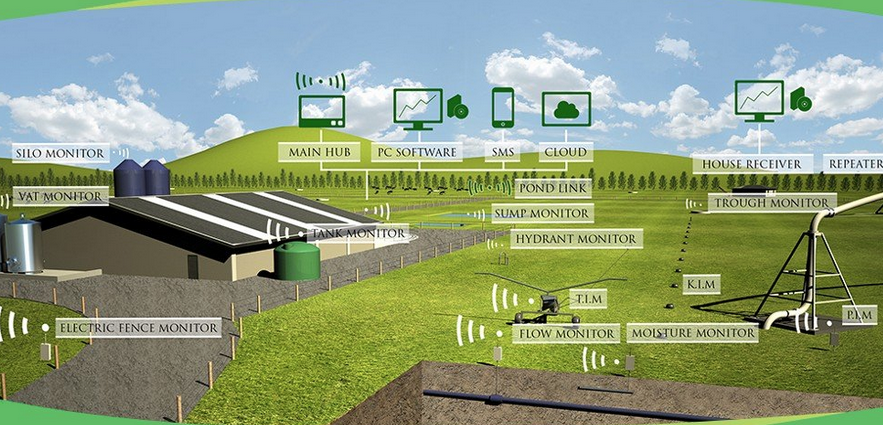 Traditional agriculture
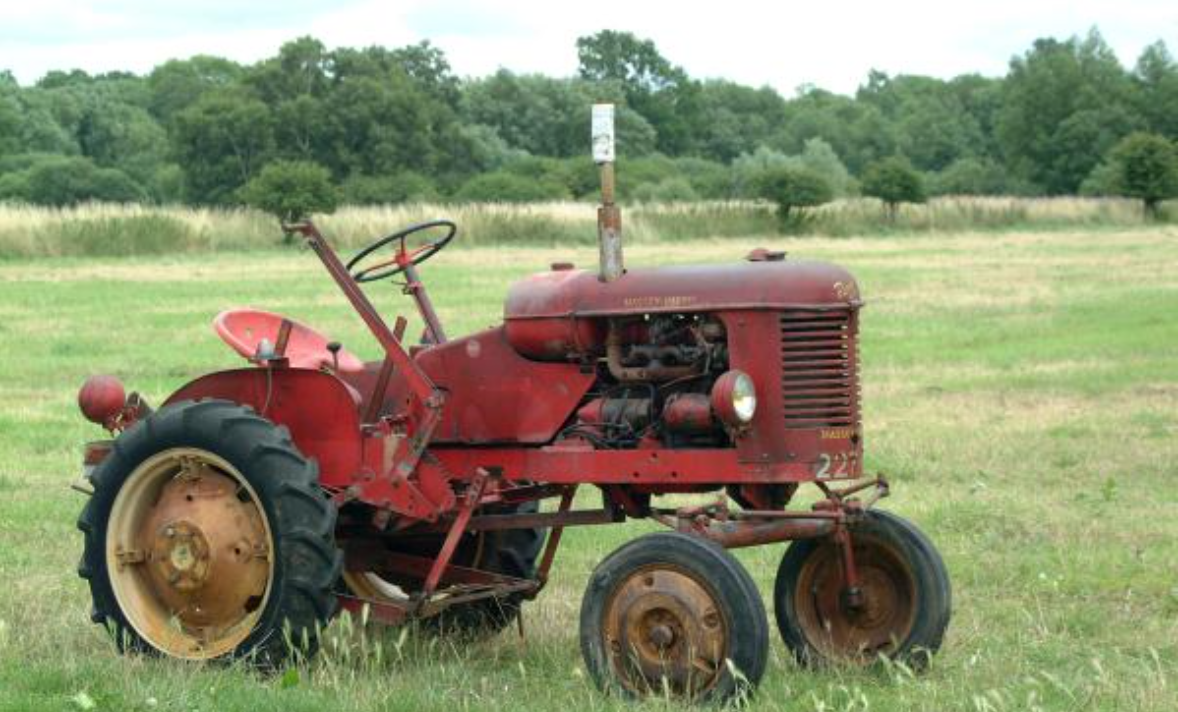 John Deere
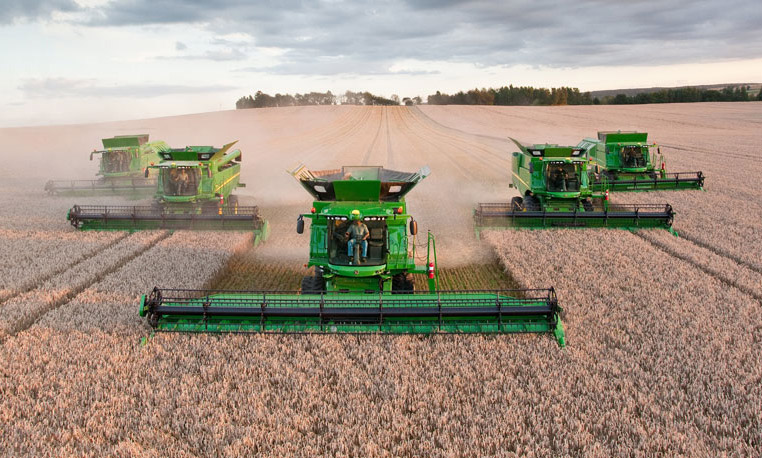 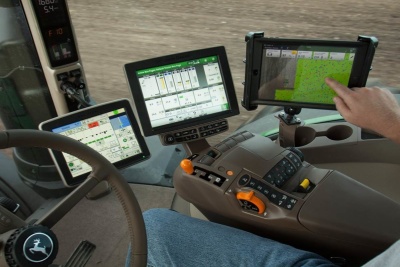 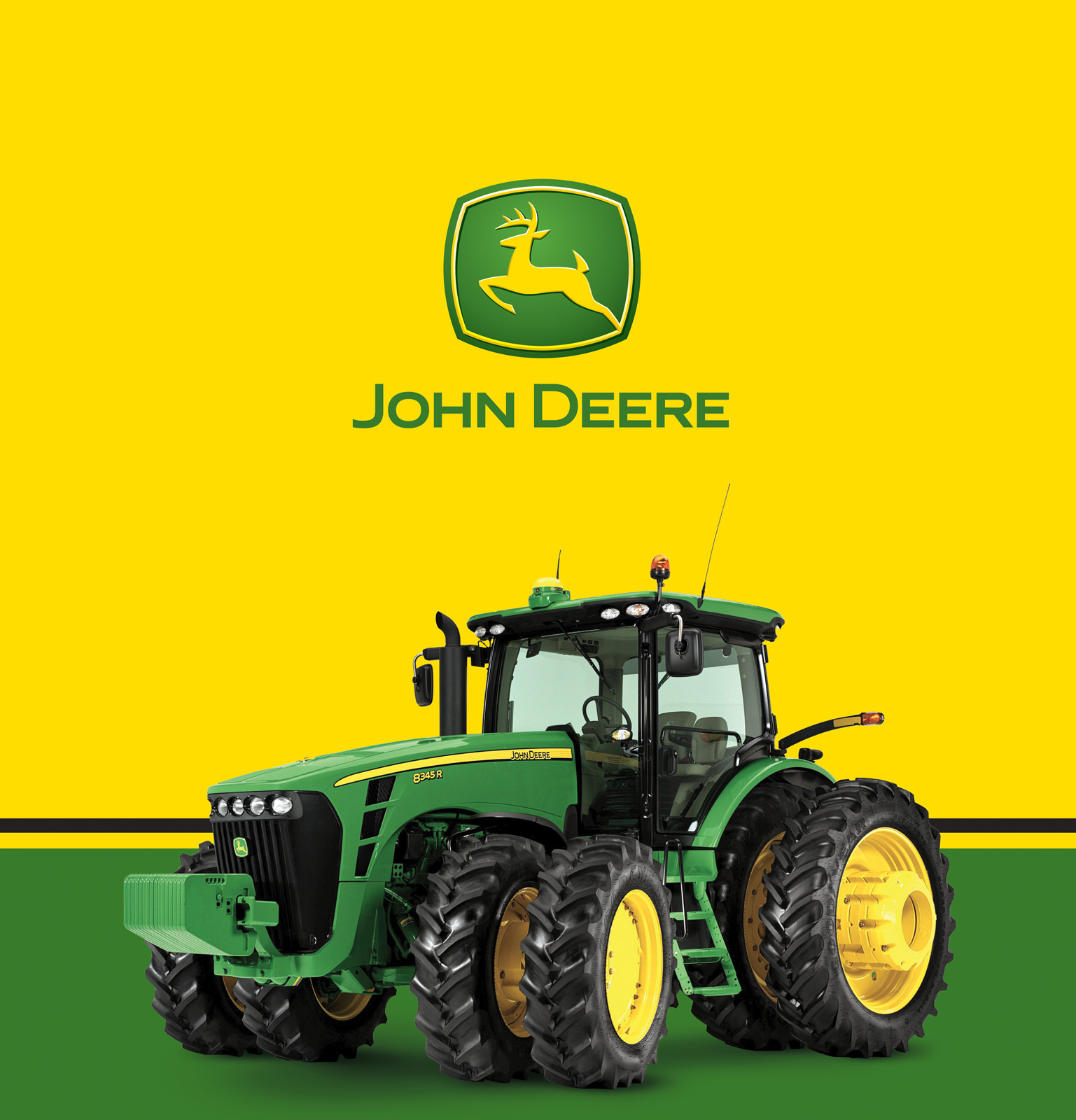 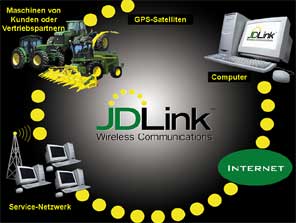 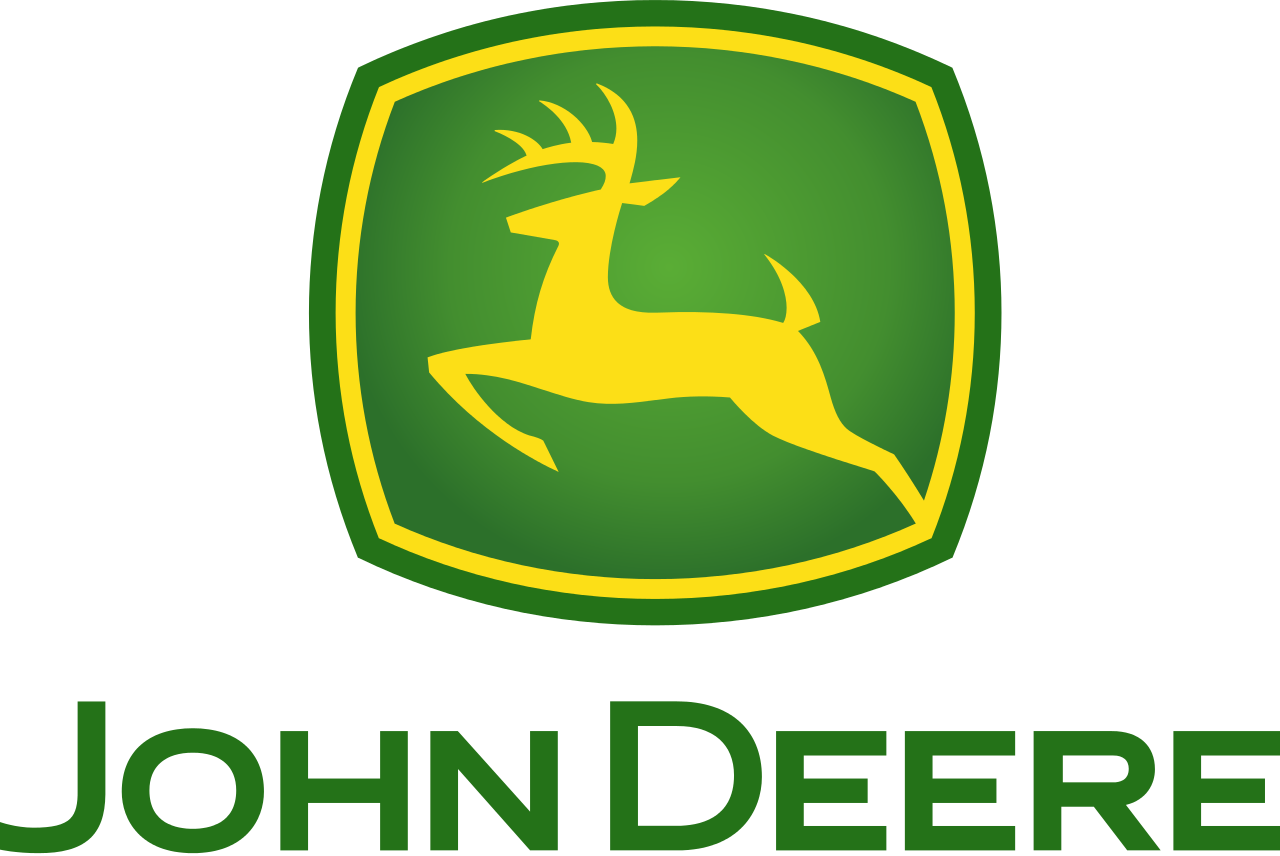 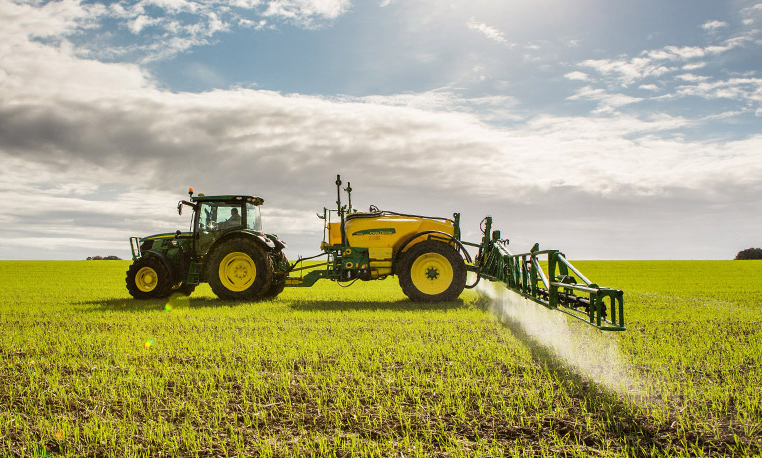 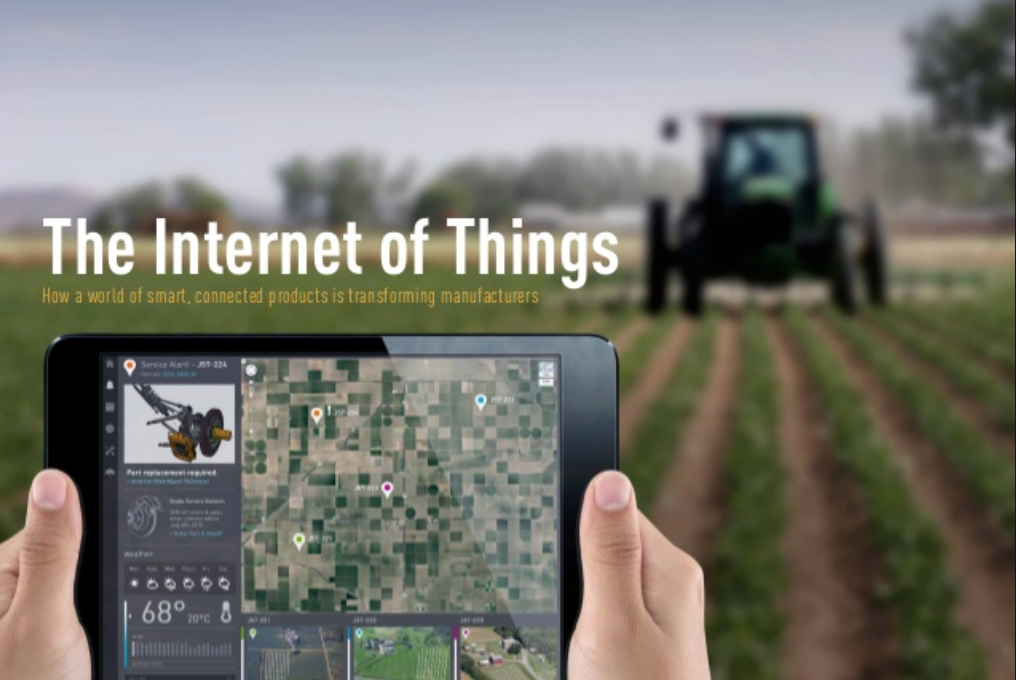 Monsanto
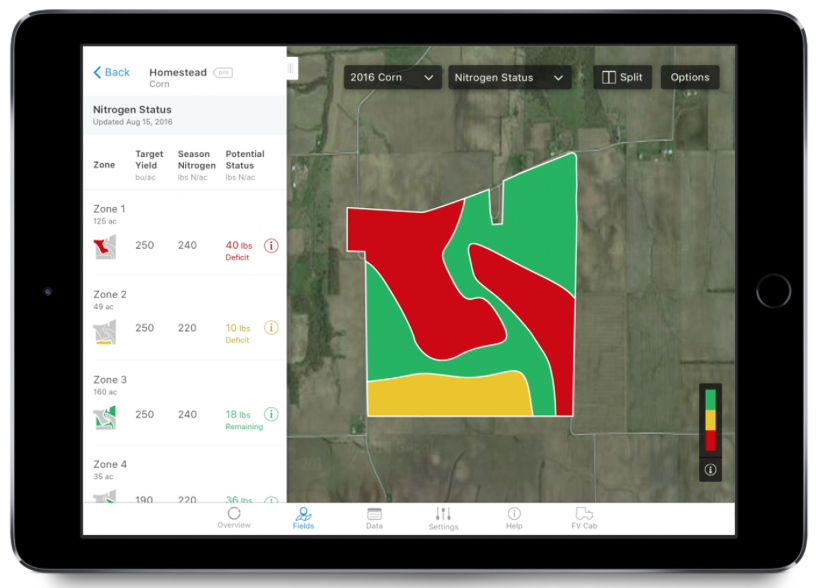 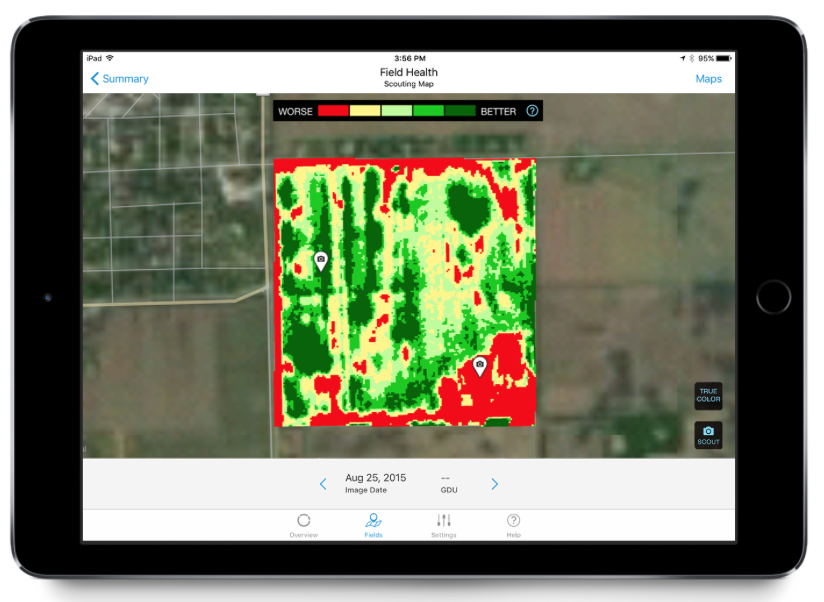 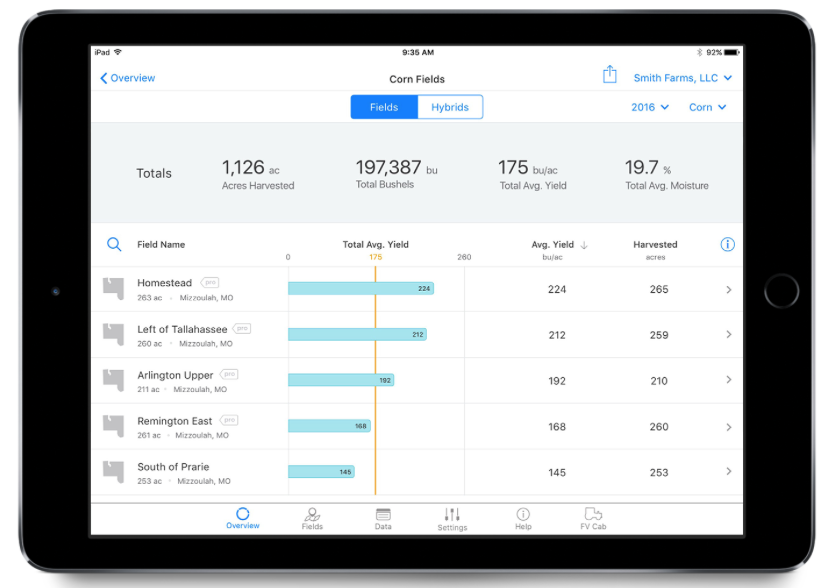 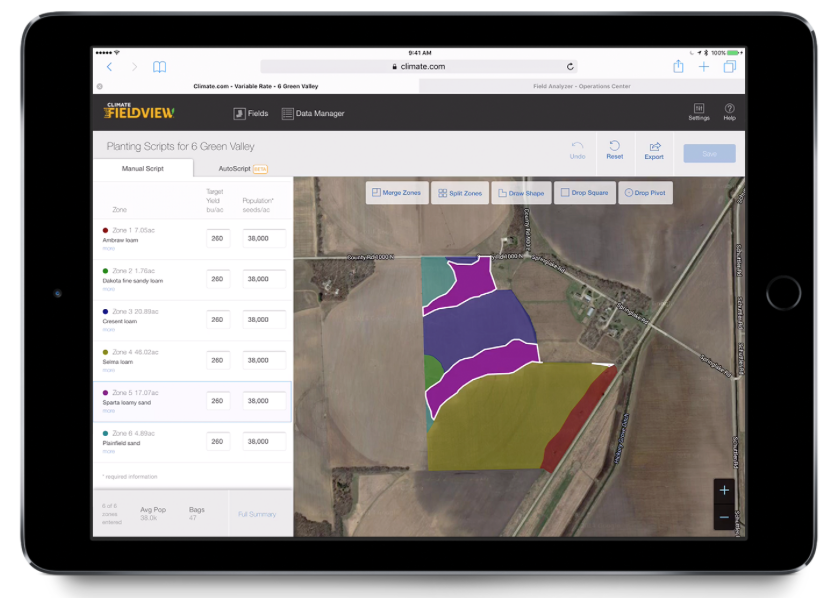 TRIZ
Decrease of human involvement
Action coordination
Nesting
Innovation using Big Data (1)
To detect fraud 
 -Vodafone with Argyle developed a mobile application which detects the fraud in real time and stops it in few seconds after it occurs using Hadoop
-By using more algorithms , sophisticated technology and previous

TRIZ
Increasing transparency
Listening / communication
Decrease human involvement-automated
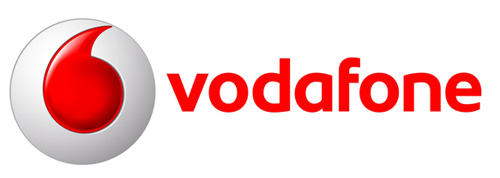 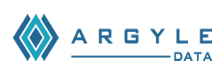 [Speaker Notes: -Vodafone with Argyle developed a mobile application which detects the fraud in real time and stops it in few seconds after it occurs using Adversarial Machine Learning on Hadoop
-The amount of data generated is beyond the control of humans so they employ more algorithms , sophisticated technology and previous data to stop fraudulent activity]
Innovation using Big Data (2)
Real time customer insight
-Deloitte helped Orange company to achieve real-time marketing effectiveness
-SAP HANA was used which is an in-memory solution designed to deliver versatility and near real-time analytic

 TRIZ 
Customer buying heriachy 
Rhythm coordination
Segmentation
Action coordination
Customer expectation
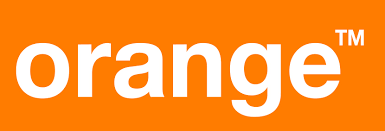 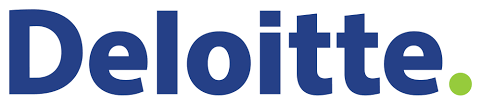 [Speaker Notes: -Deloitte helped Orange company to achieve real-time marketing effectiveness by giving out sales promotions , highlighting offers to the users according to the place , time by storing and analyzing huge data in real time 

-SAP HANA was used which is an in-memory solution designed to deliver versatility and near real-time analytic

A global mobile communications service provider wanted to understand customer location and travel patterns to support realtime promotions, advertising and up-sell of services. In addition, they desired additional, textured information to improve the quality of their network operations and provide enhanced customer service for their most important customers.]
The future of big data analytics in the telecoms industry
Innovation using Big Data (3)
Analyze consumer behaviour 
-The Pakistan-based mobile-services provider Ufone, is using a combination of big data, software services and enterprise systems to market it’s product  to its customers on individual level 
-significantly helped reduce its churn rate

TRIZ 
Customer buying heriachy 
Rhythm Coordination
Segmentation
Action coordination
Customer expectation
[Speaker Notes: In the past, marketing often meant fliers jamming mailboxes, unwanted phone calls during dinner and show-stopping television commercials. Unfortunately, these campaigns were targeted in a scattershot approach, at best. If a company could get just a few people to respond from 10,000 contacts, the initiative was considered a success.
That’s changed recently, especially for large organizations in highly competitive industries. By adopting a data-driven and precisely targeted approach to customer outreach, they can increase customer interaction, whether it involves signing up new customers, retaining existing ones or improving overall customer satisfaction.
 In less than a decade, it has amassed some 24 million subscribers, making it one of the largest wireless phone carriers in Pakistan.]
World’s best mobile phone store
Mail an animated tune 
Photo content card 
TRIZ 
Customer expectation- experience 
Decrease human involvement – Human semi-automated tool
Increasing dimensionality -2D
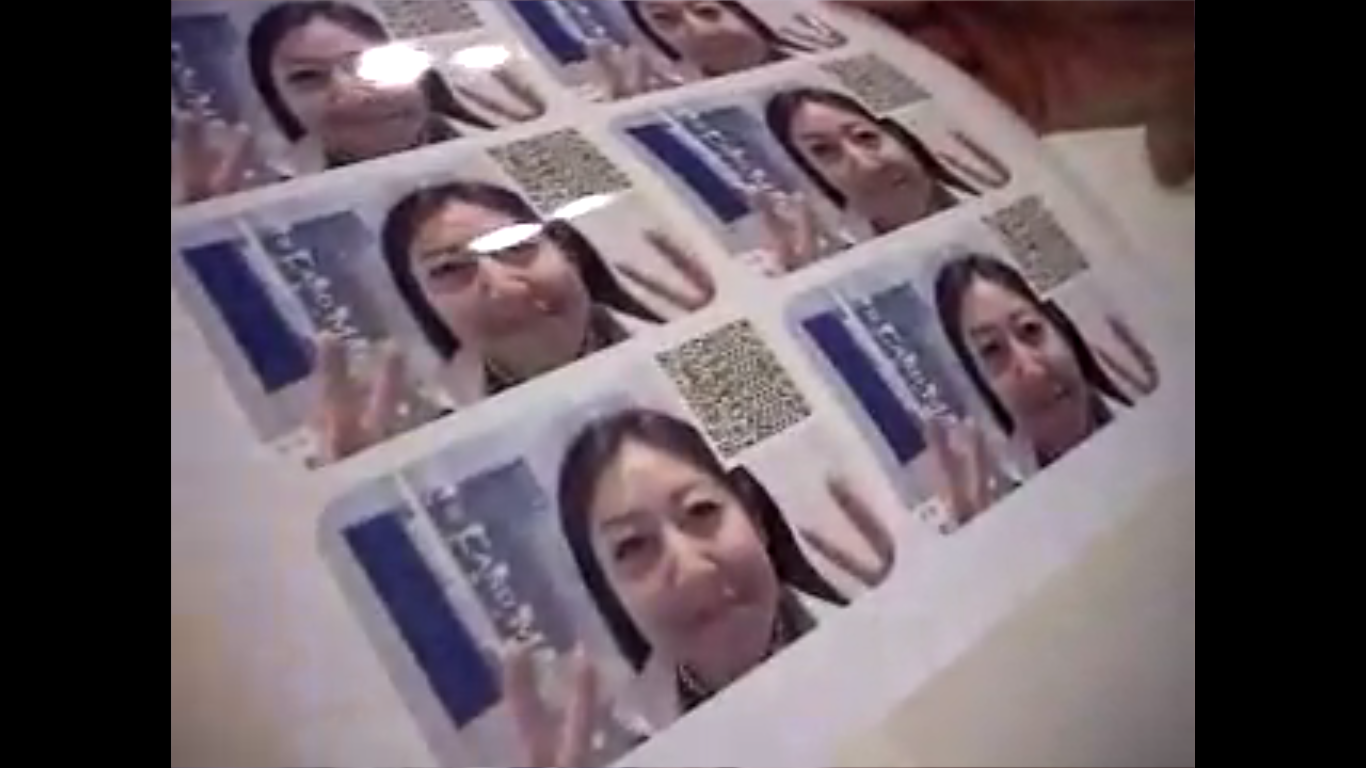 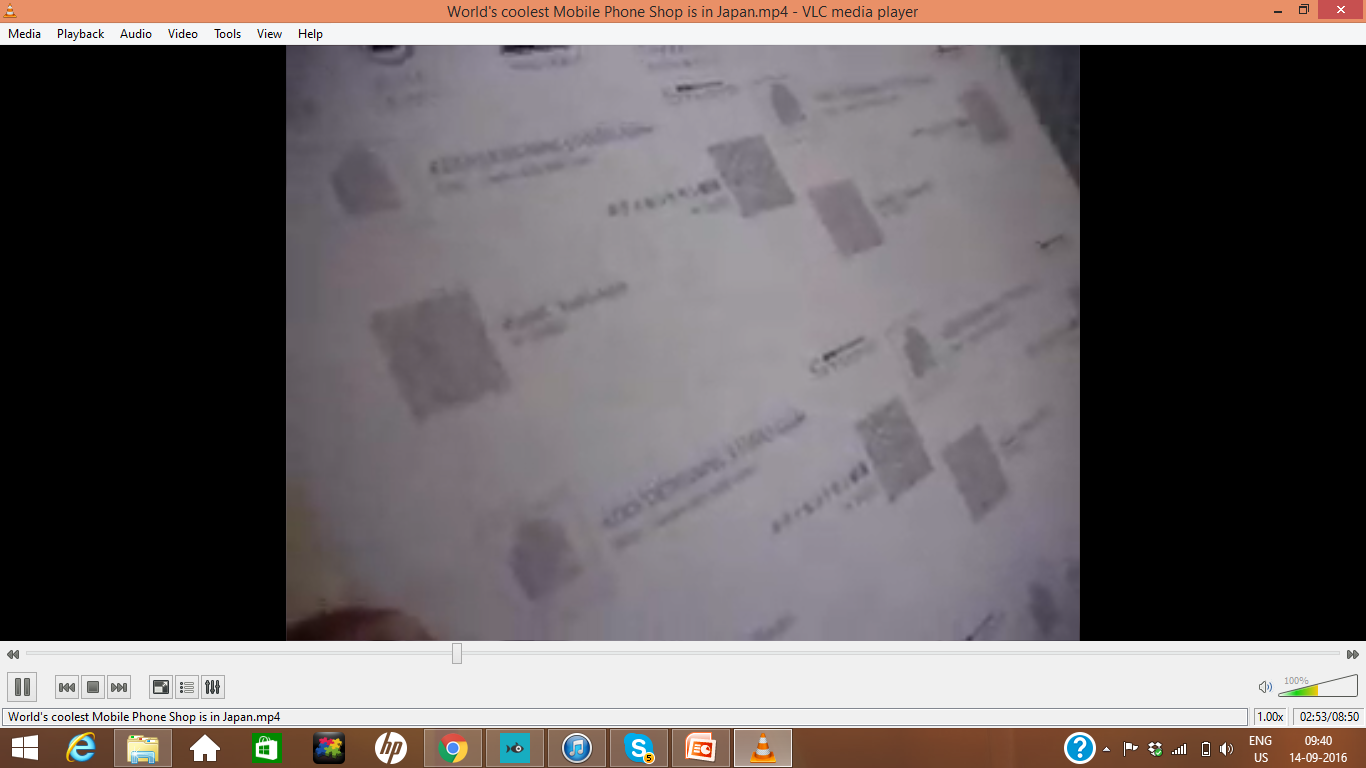 World's coolest Mobile Phone Shop is in Japan
THANKS !
QUESTIONS ?
References
http://www.ibmsystemsmag.com/power/casestudies/services/ufone_analytics/

http://www.marketwired.com/press-release/argyle-data-combating-billion-dollar-fraud-industry-with-machine-learning-real-time-1960507.htm 
http://www2.deloitte.com/us/en/pages/technology-media-and-telecommunications/articles/real-time-customer-insight-foresight-with-analytics-making-the-right-call-case-study.html# 
https://www.youtube.com/watch?v=PfsgOhQj9kE  
http://bigdata-madesimple.com/11-interesting-big-data-case-studies-in-telecom/ 

https://www.aig.com/content/dam/aig/america-canada/us/documents/brochure/iot-case-studies-companies-leading-the-connected-economy-digital-report.pdf 

http://www3.weforum.org/docs/WEFUSA_IndustrialInternet_Report2015.pdf 

https://www.business.att.com/enterprise/Family/cloud/storage/

http://www.investopedia.com/articles/investing/021315/internetorg-what-it-and-how-it-works.asp#ixzz4KA4pcDtl

https://info.internet.org/en/

https://www.youtube.com/watch?v=YYDqpgA6kTA 
 
https://www.business.att.com/enterprise/Portfolio/internet-of-things/
 
http://about.att.com/story/launches_smart_cities_framework.html

http://about.att.com/story/business_tap_into_iot.html

https://www.business.att.com/enterprise/Family/internet-of-things/smart-cities/